B.Sc II Semester iii
Physics Paper No.v

thermal Physics and statistical mechanics i
Topic Name:Laws of Thermodynamics

Thermodynamic Systems B.S.HARALEAsso.Prof. Dept.of Physics   P.D.V.P.Mahavidyalaya, Tasgaon. Dist.Sangli, Maharashtra
THERMODYNAMICS
Introduction
    The word is come from GreekThermo – HeatDynamics - power
Thermodynamic systems
1. System
2. Boundary,
3. Surroundings
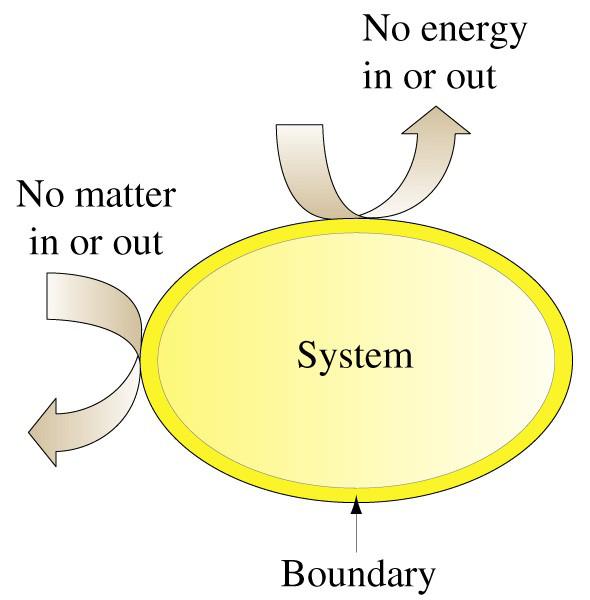 DEfination
System –
     A thermodynamics system is defined a
definite space or area on which the study
of Energy Transfer and Energy conversions
is made
DEfination
Boundary –
         The system and surrounding are
separated by boundary. It may be fixed
or movable or imaginary.It will not
occupy any volume or mass in space
DEfination
Surroundings -
     Anything outside the system which
affects the behaviour of the system is
known as surroundings
Open,Closed,Isolated Systems
Classification of thermodynamics systems
open, closed, Isolated systems
Open system - One in which Both Energy and
mass cross the boundaries of the
system.
Closed system - One in which mass does not
cross boundaries of the
system, though energy may
do so.
Isolated system - one in which neither mass nor
energy crosses the boundaries
of the system.
THANK YOU